Building 
workforce solutions
Responsive
Agile
Transferable
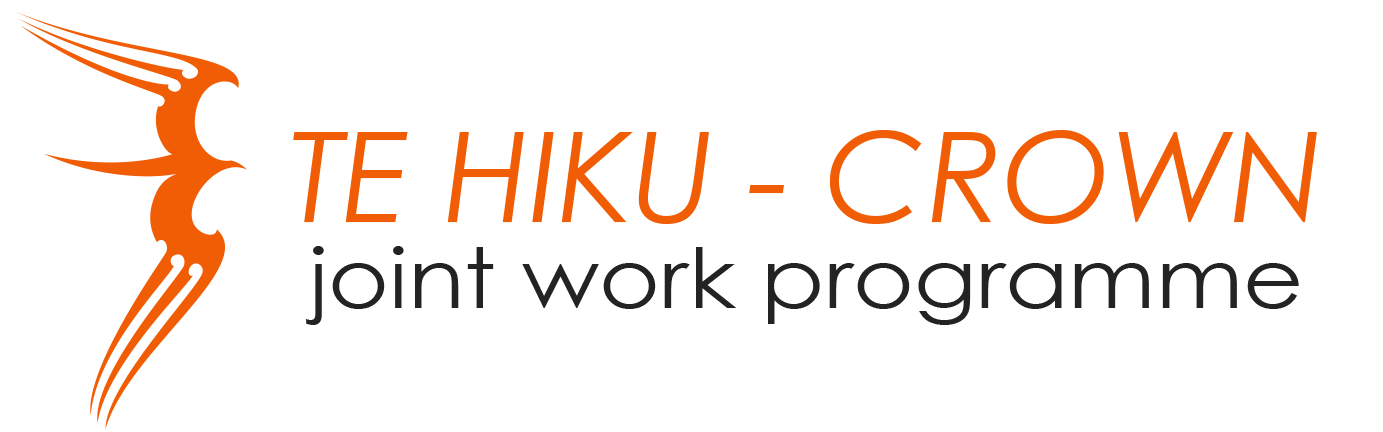 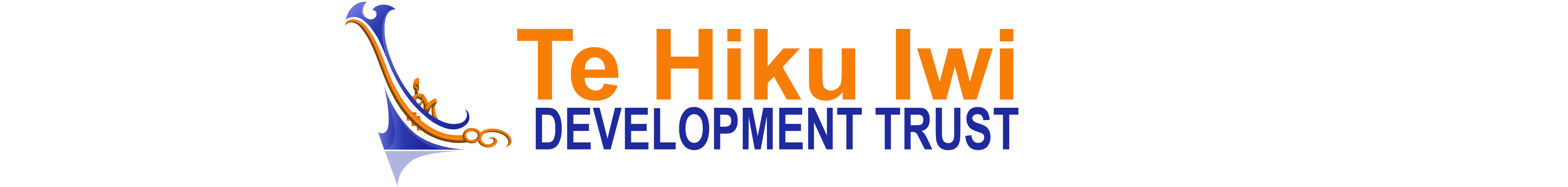 Te Hiku Landscape
Source MSD 2022
Source MOE 2023
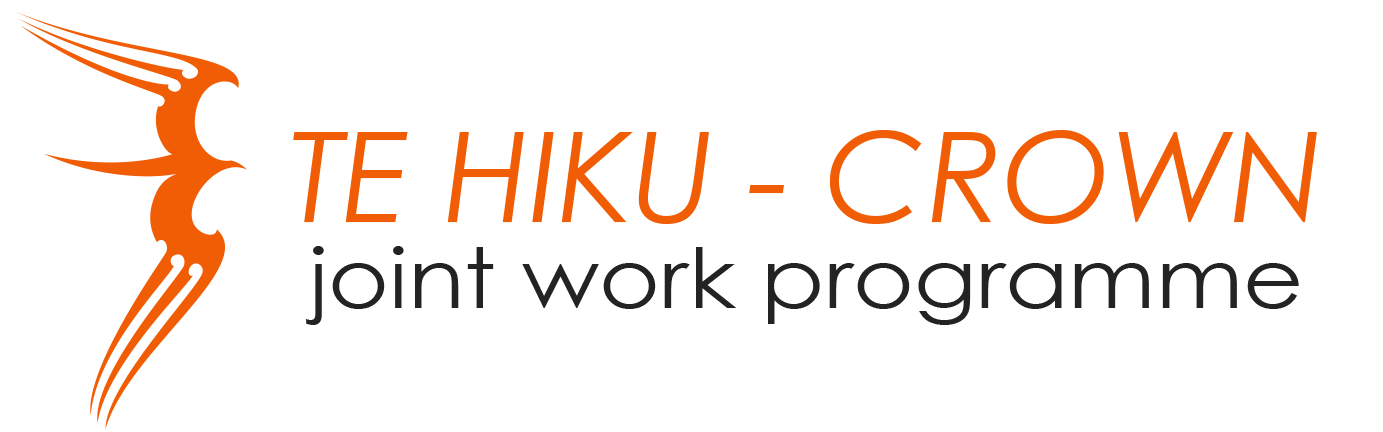 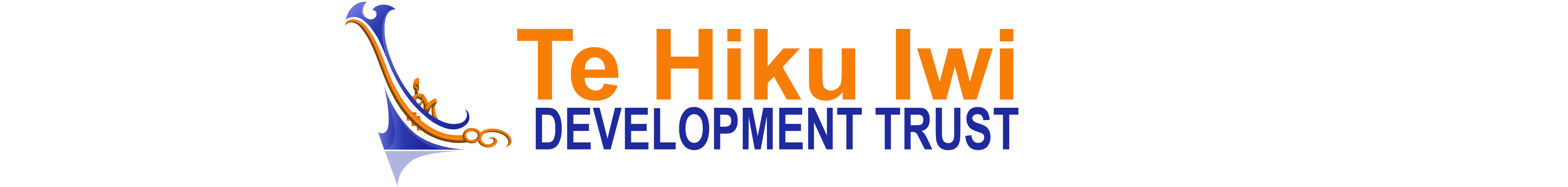 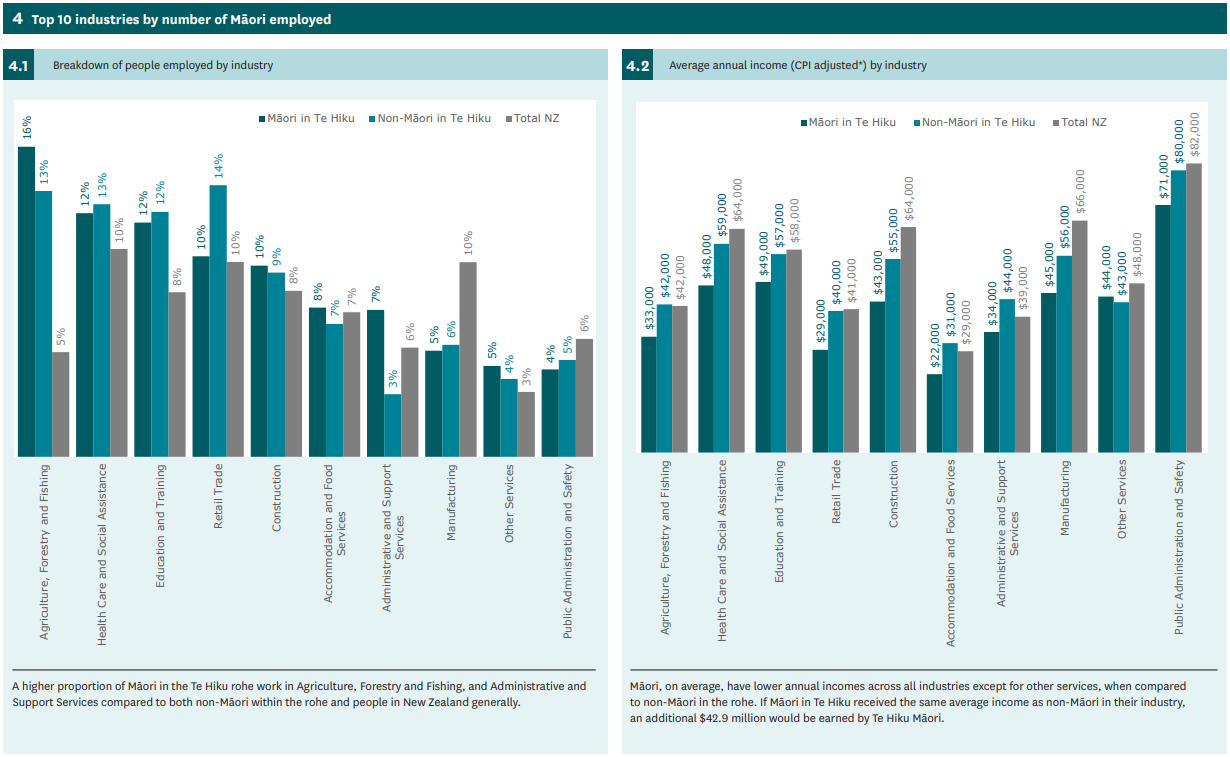 Source MSD 2022
Building 
workforce solutions
Agile
Responsive
Transferable
Earn Learn, 
Transitions,
Pathways to progression
Customised solutions, 
Learner centric, Sustainable delivery
Stackable, 
Cross-creditable,
Embed core employability skills, Tupu conditions
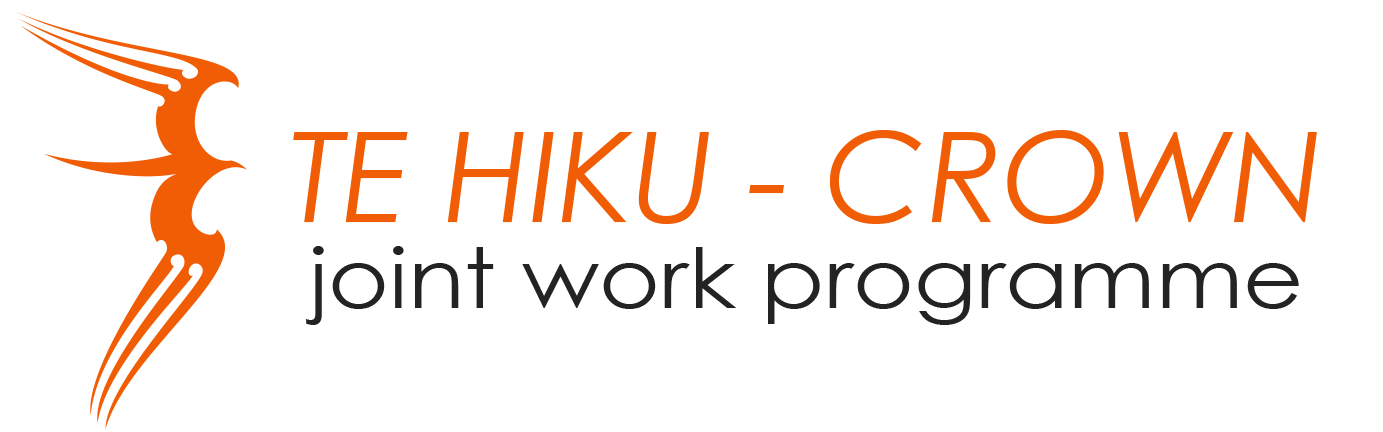 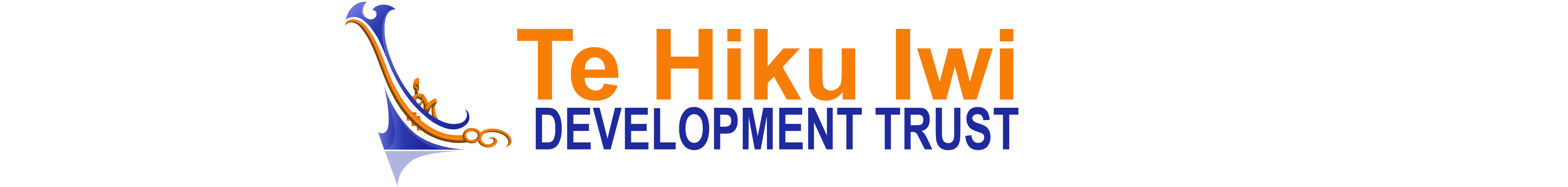